Welcome to CSE 142!
Omar Ibrahim
Summer 2021
Please make sure your microphone is muted.
If you’re willing, turn on your video so we can see you!
Agenda
About us
What is Computer Science?
About this course
Learning objectives
Other similar courses
Course components
Our learning model
Tools and resources
Course Website
Zoom
Ed
PollEverywhere
Discord
Assessment and grading
Collaboration
(Wed)
Lesson 0 - Spring 2021
2
Agenda
About us
What is Computer Science?
About this course
Learning objectives
Other similar courses
Course components
Our learning model
Tools and resources
Course Website
Zoom
Ed
PollEverywhere
Discord
Assessment and grading
Collaboration
(Wed)
Lesson 0 - Spring 2021
3
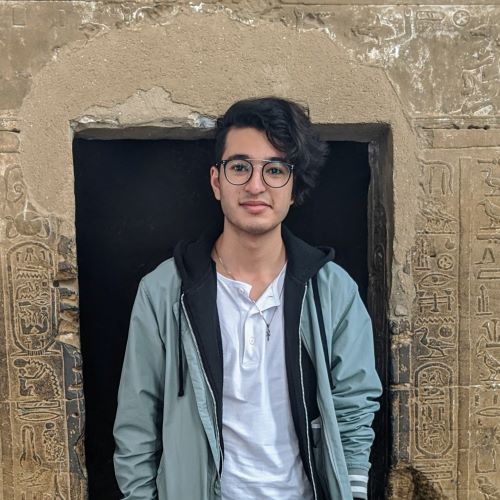 Hi, I’m Omar! (he/they)
Instructional Lecturer
Recent UW grad!
B.S. in Computer Science
Previously…
Frequent TA and Head TA for CSE 142
4
Lesson 0 - Spring 2021
Meet your TAs
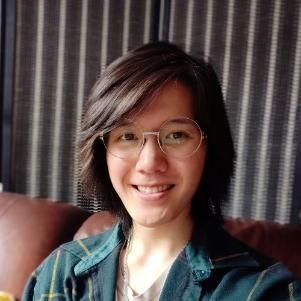 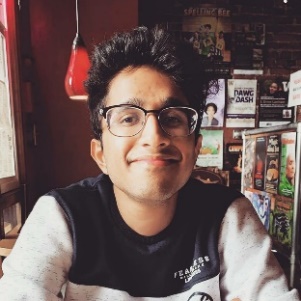 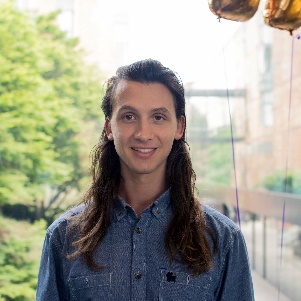 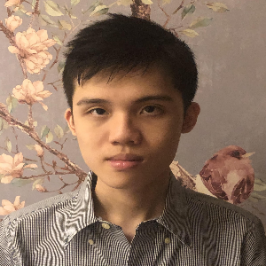 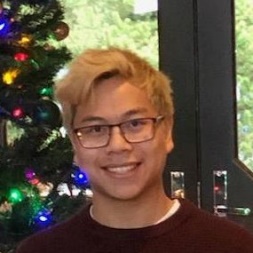 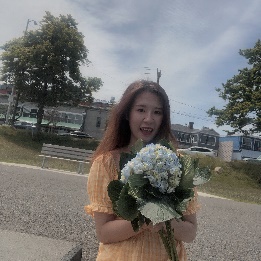 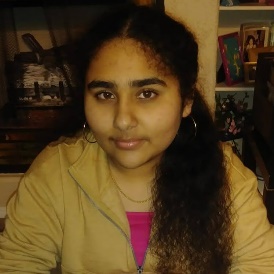 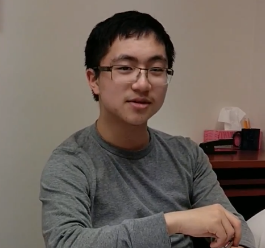 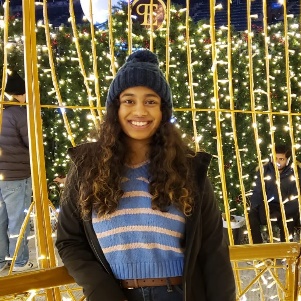 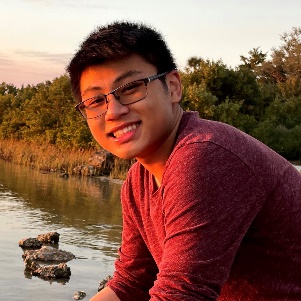 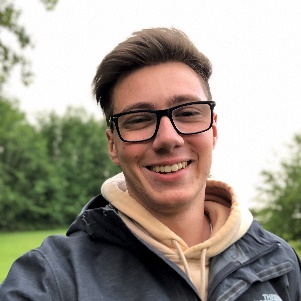 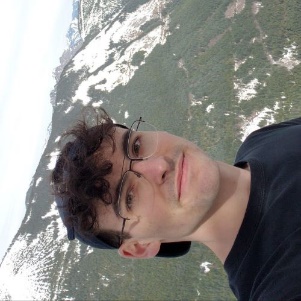 Lesson 0 - Spring 2021
[Speaker Notes: UPDATE ME]
Agenda
About us
What is Computer Science?
About this course
Learning objectives
Other similar courses
Course components
Our learning model
Tools and resources
Course Website
Zoom
Ed
PollEverywhere
Discord
Assessment and grading
Collaboration
(Wed)
Lesson 0 - Spring 2021
6
What is Computer Science?
Algorithm:
a step-by-step procedure for solving a problem or accomplishing some end especially by a computer

Programming is like 
a building block
Computers?
Algorithmic Thinking
Science?
Lesson 0 - Spring 2021
7
8
Functionality/Behavior: Write functionally correct Java programs that meet a provided specification and/or solve a specified problem
Functional Decomposition: Break down problems into subproblems that are modular and reusable, and define methods to represent those subproblems
Control Structures: Select and apply control structures (e.g. methods, loops, conditionals) to manage the flow of control and information in programs
Data Abstraction: Select and apply basic data abstractions (e.g. variables, parameters, arrays, classes) to manage and manipulate data in programs
Code Quality: Define programs that are well-written, readable, maintainable, and conform to established standards
Learning Objectivesor, “What will I learn in this class?”
Lesson 0 - Spring 2021
Other Similar Courses
Lesson 0 - Spring 2021
9
Course Components
Lectures (aka Lessons)
Sections
MWF, 12:00 PM PDT
Held live via Zoom; recordings released after
First introductions to course concepts
Mix of presentation of content and practice activities/problems
Some required pre-work
Th, various times
Led by TAs 
Held live via Zoom; not recorded
Short videos will be released on occasion when important material is covered
Additional review, discussion, and practice
Mostly practice problems
Attendance is not taken, but you are responsible for all material (including announcements).
Lesson 0 - Spring 2021
10
Course Components
Labs (optional)
T, various times
Problems released online, support from TAs over Zoom
CSE 190 sections X & Y
1 credit course
Credit/No Credit grading
Lesson 0 - Spring 2021
11
Agenda
About us
What is Computer Science?
About this course
Learning objectives
Other similar courses
Course components
Our learning model
Tools and resources
Course Website
Zoom
Ed
PollEverywhere
Discord
Assessment and grading
Collaboration
(Wed)
Lesson 0 - Spring 2021
12
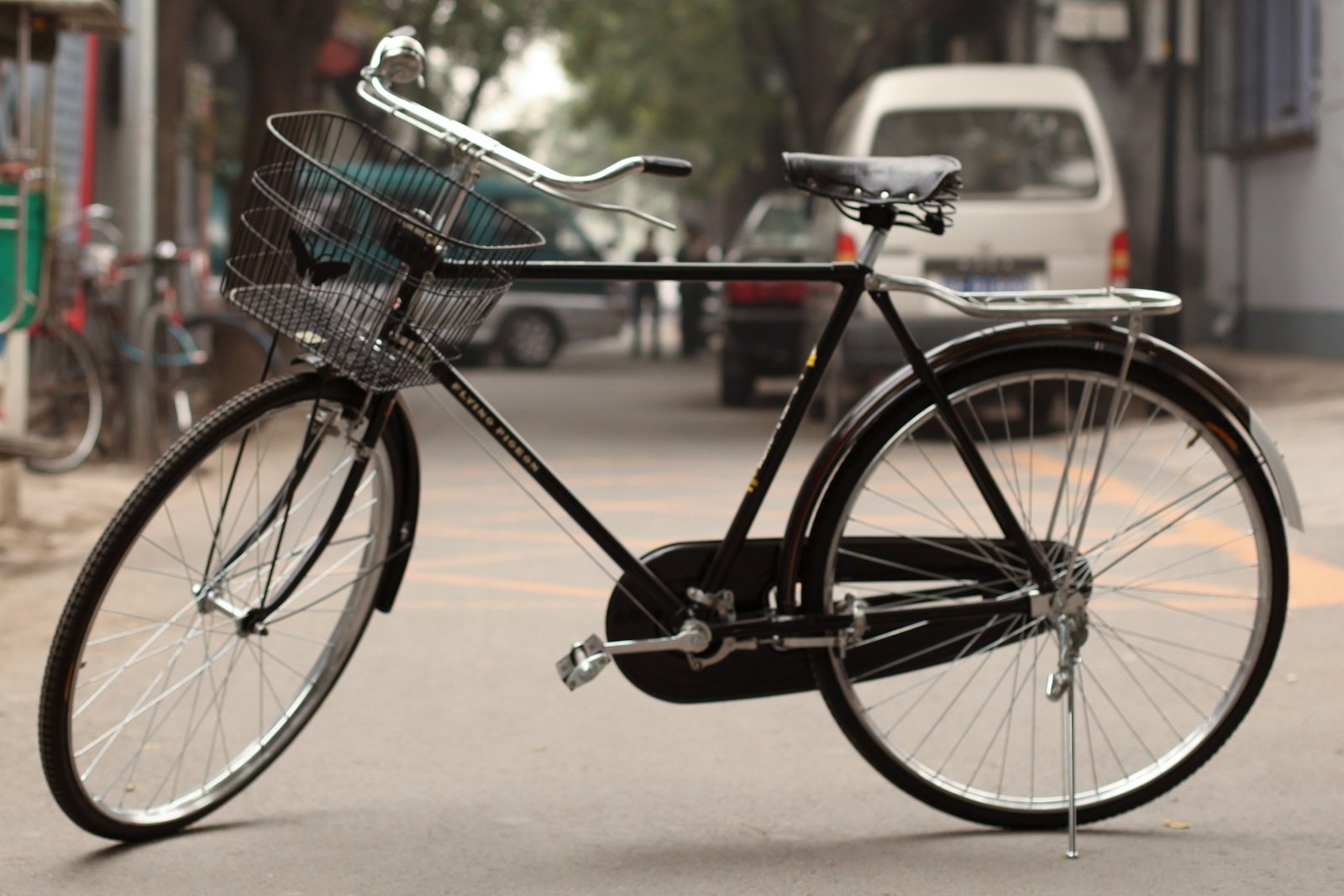 Lesson 0 - Spring 2021
13
Learning in CSE 142 (or anywhere)
Lesson 0 - Spring 2021
14
Agenda
About us
What is Computer Science?
About this course
Learning objectives
Other similar courses
Course components
Our learning model
Tools and resources
Course Website
Zoom
Ed
PollEverywhere
Discord
Assessment and grading
Collaboration
(Wed)
Lesson 0 - Spring 2021
15
Course Website
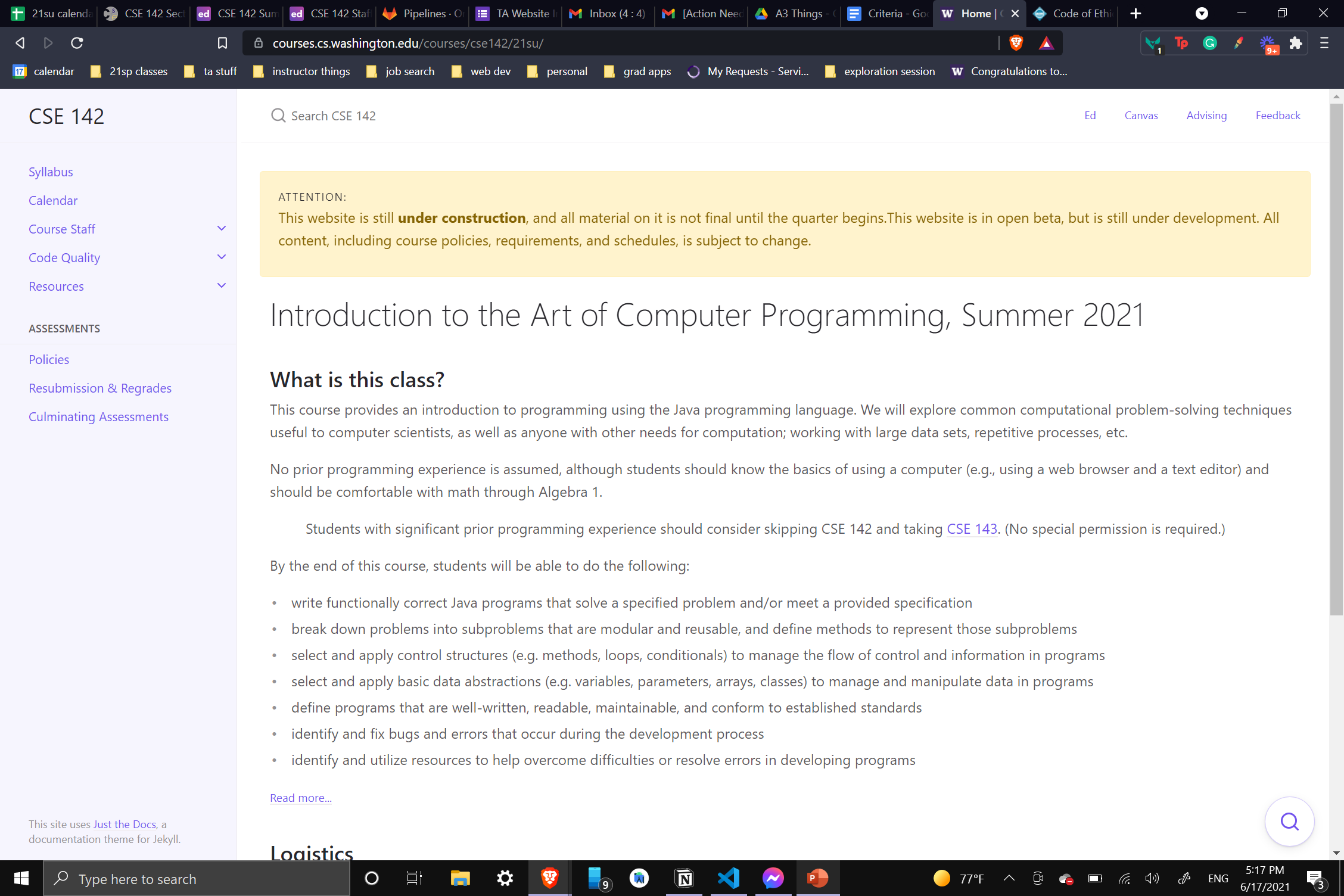 cs.uw.edu/142
Primary source of course information (not Canvas)
Calendar will contain links to (almost) all resources
Lesson 0 - Spring 2021
16
Course Website
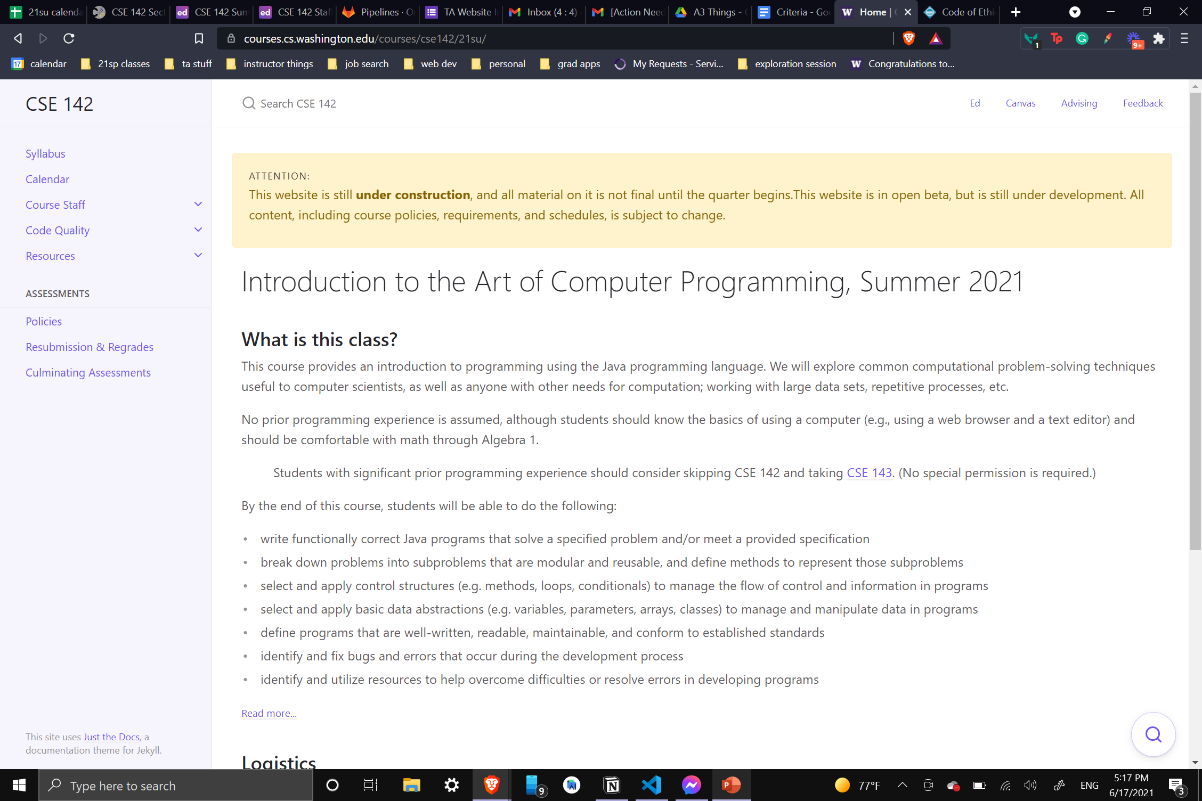 Please review the syllabus ASAP.
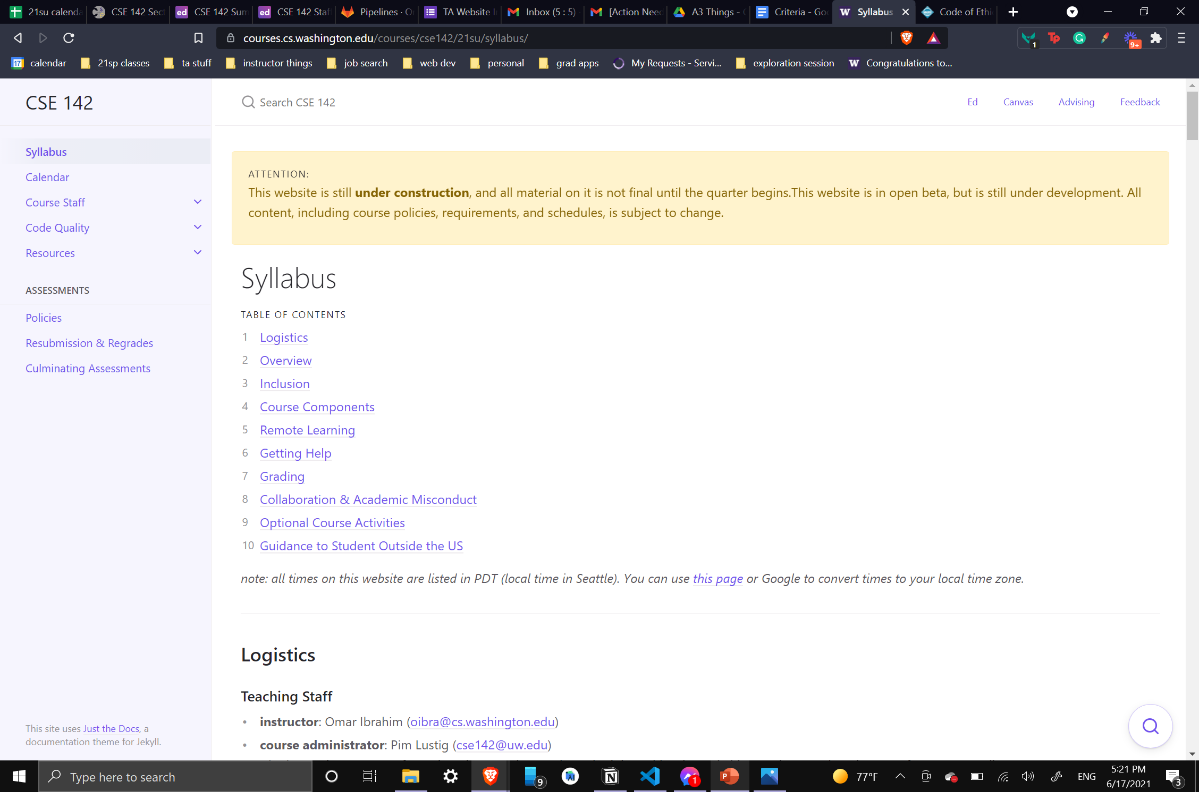 Lesson 0 - Spring 2021
17
Course Website
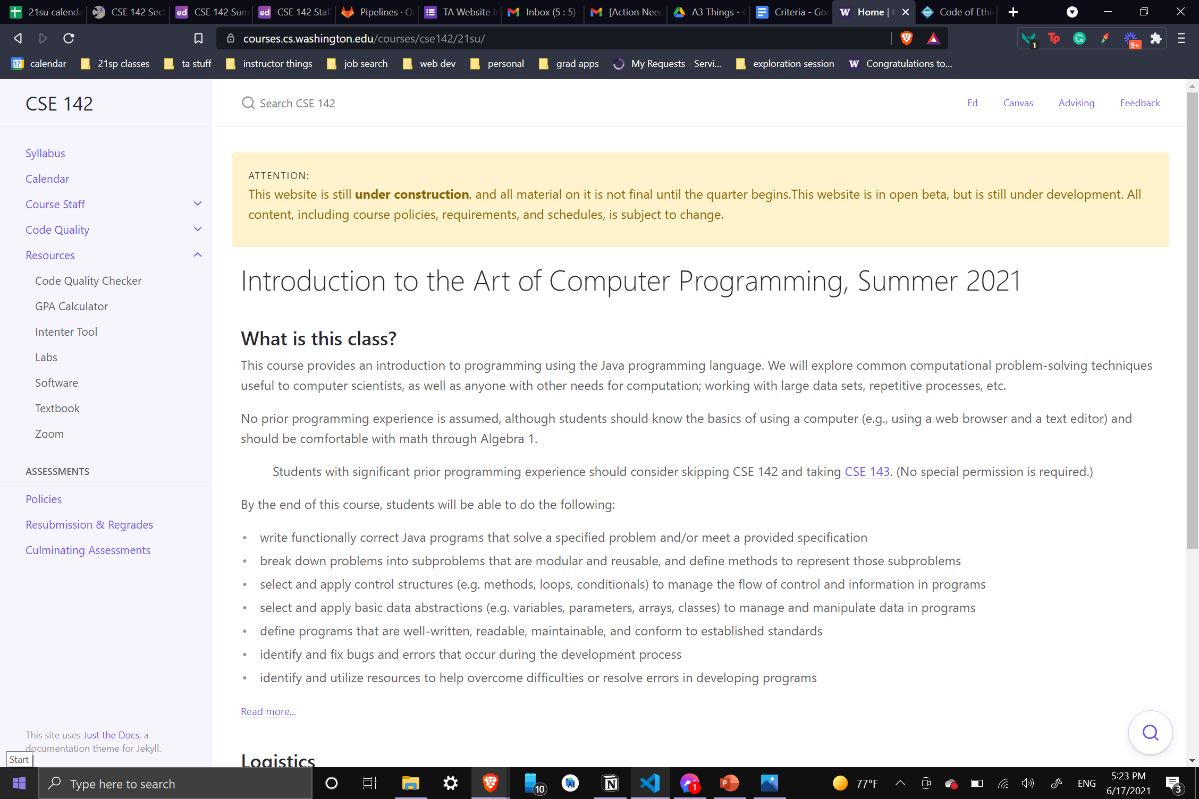 Make sure you’re aware of Zoom norms.
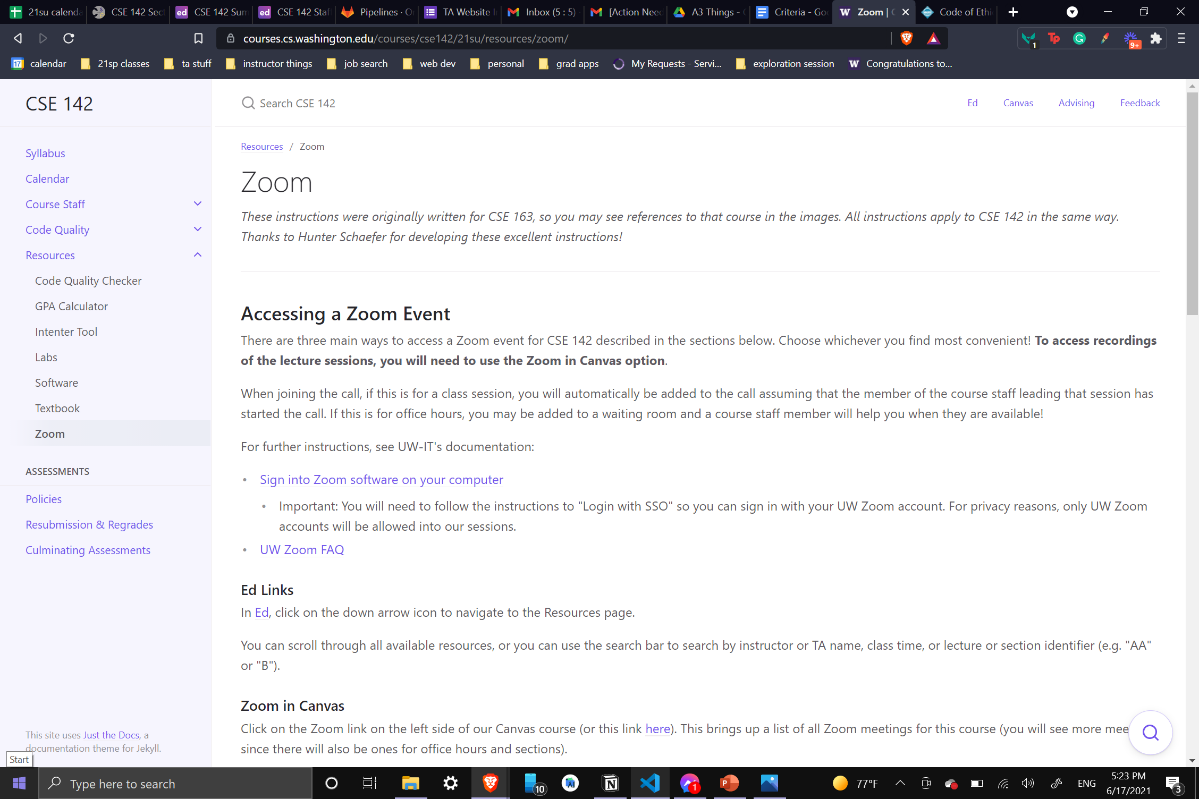 Lesson 0 - Spring 2021
18
Zoom
Keep your microphone muted until called on
Use the “Raise Hand” button to ask to speak


Turn video on if you’re comfortable!
I like seeing your faces. 
Chat will usually be disabled in lectures
But we’ll have other options…
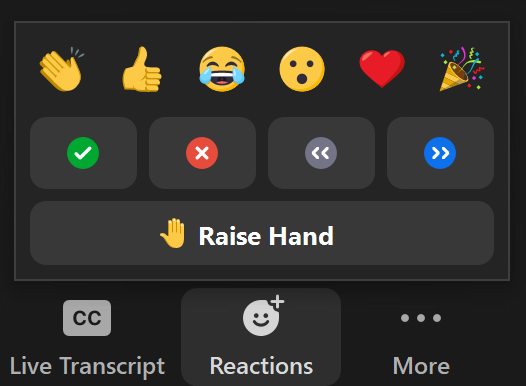 Lesson 0 - Spring 2021
19
Ed
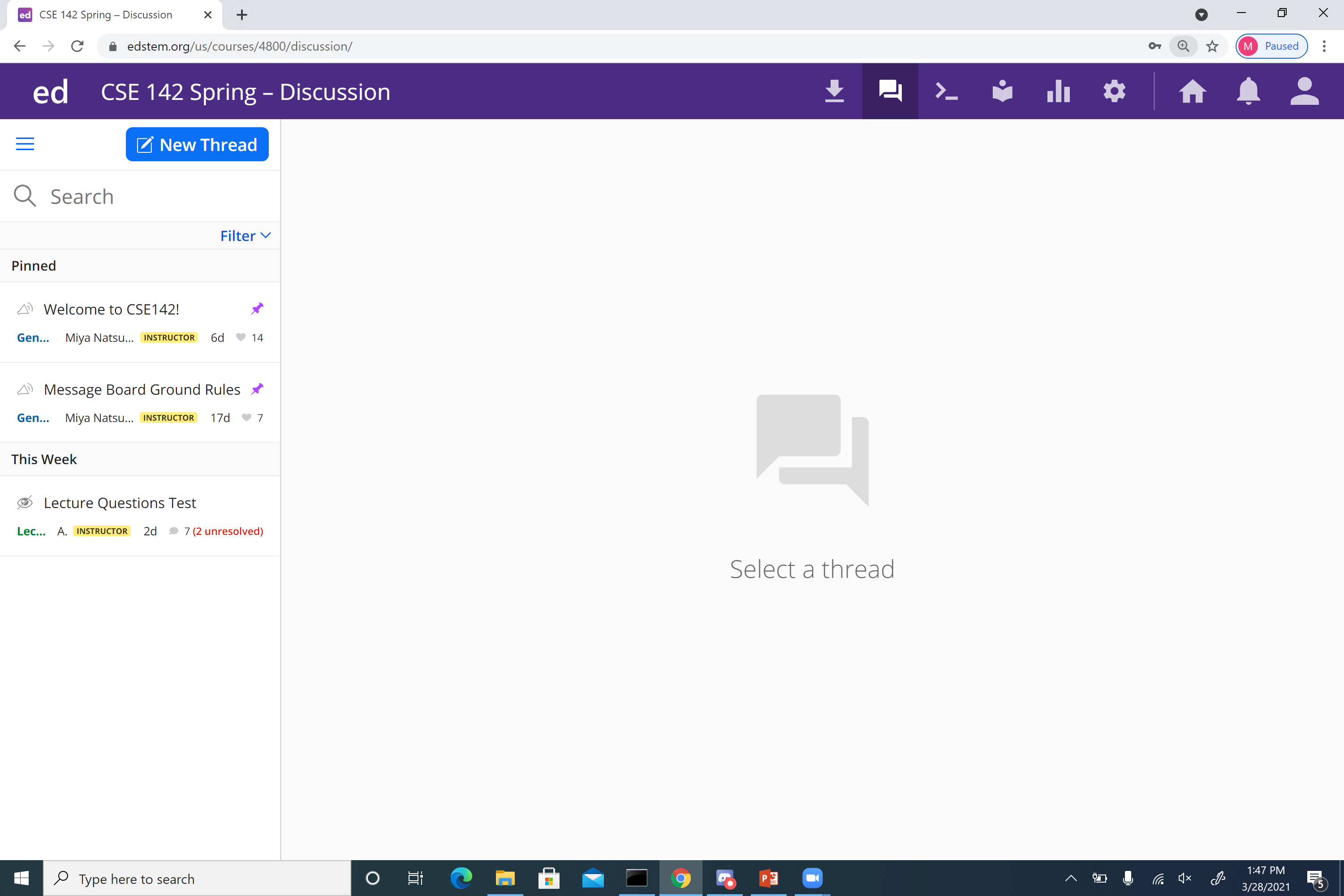 Our online learning platform
Lessons, sections, labs, assessments all here
Lecture Megathreads for each day that will be monitored by TAs during lecture
Intro and walkthrough video forthcoming
Lesson 0 - Spring 2021
20
Software
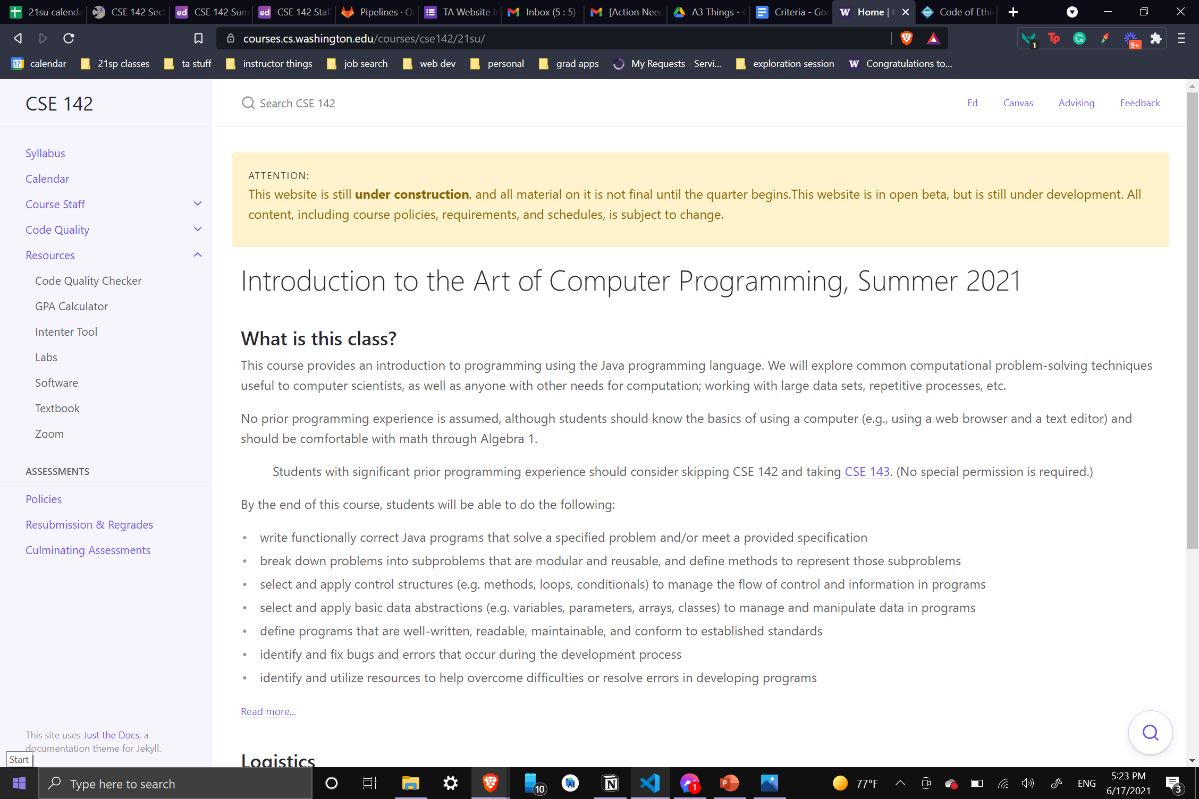 You will need to install the JDK and jGRASP
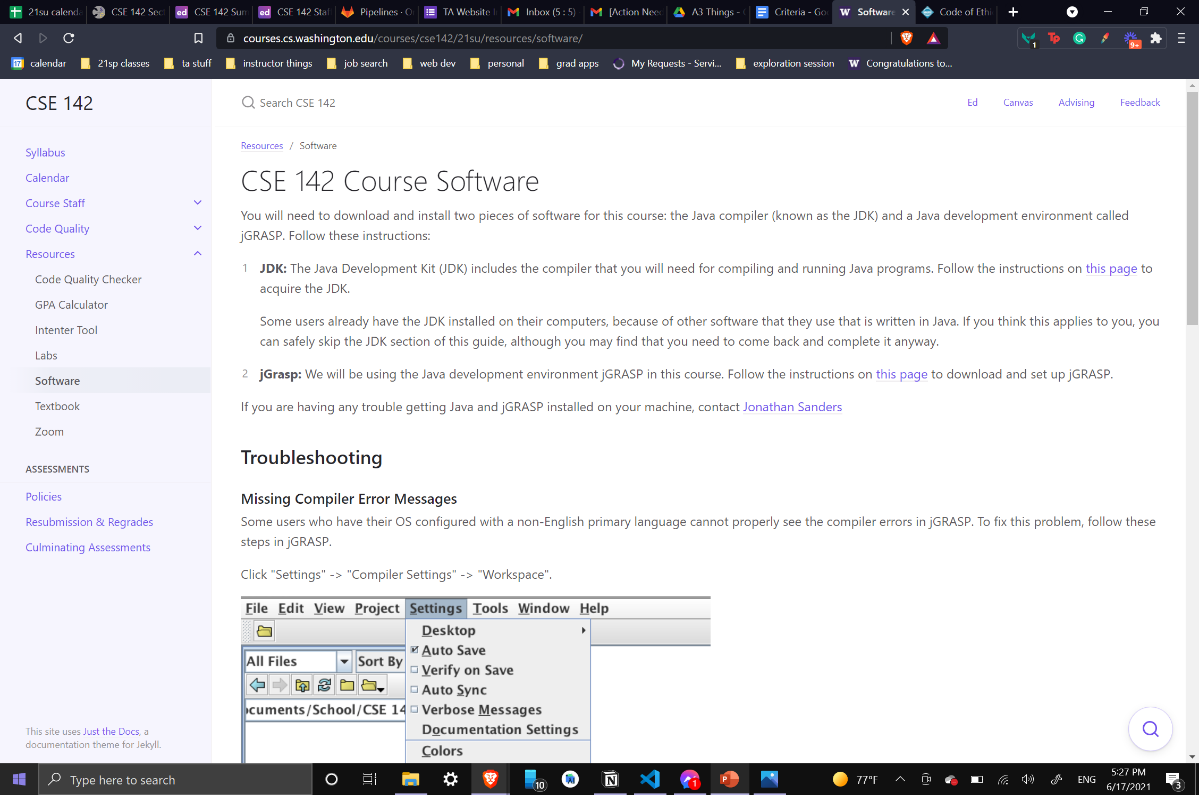 Lesson 0 - Spring 2021
21
PollEverywhere
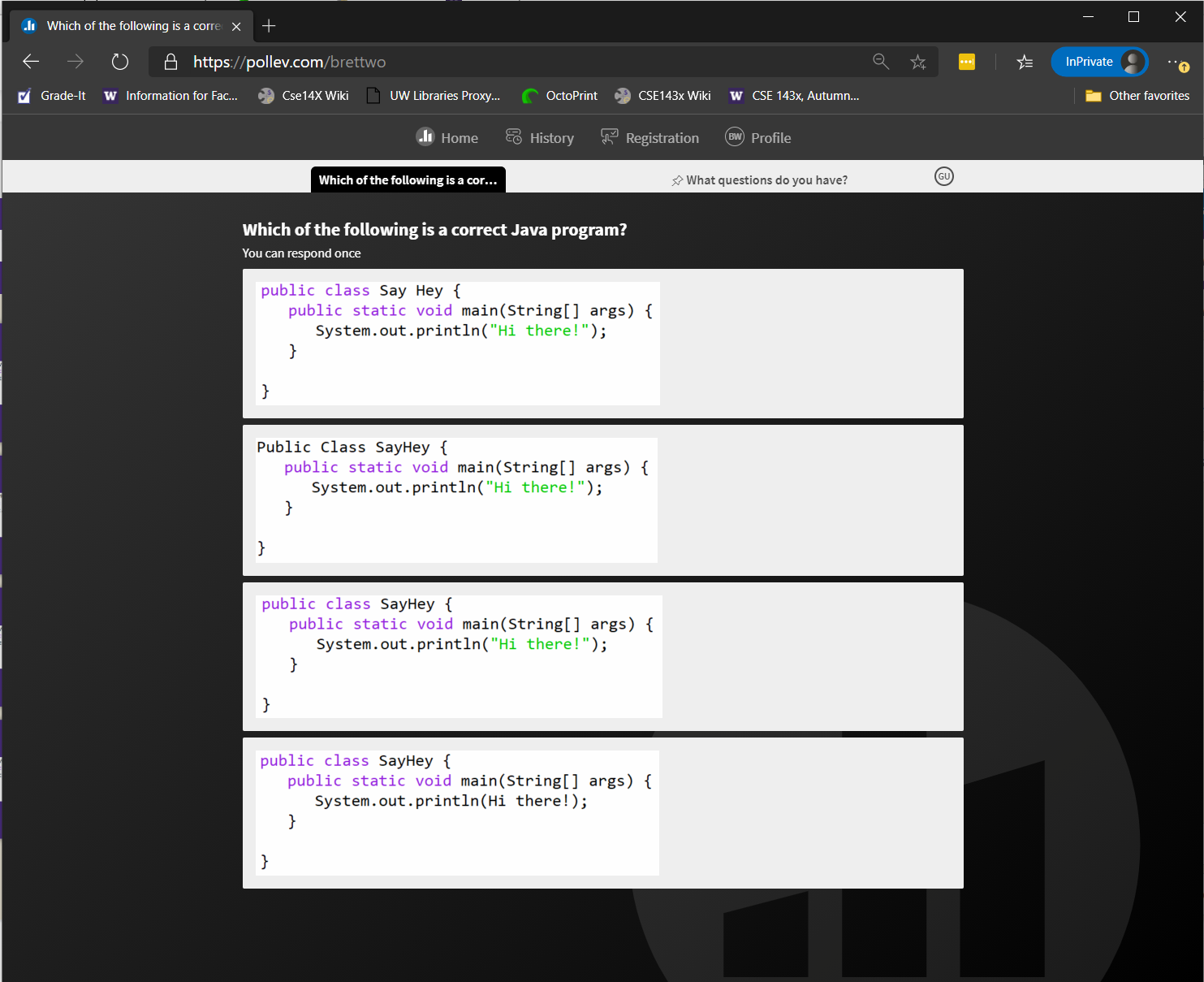 pollev.com/oibra
Two purposes (at least):
In-class activities
Short questions, problems, etc.
Usually multiple choice
Not graded
Not even on participation
Lesson 0 - Spring 2021
22
PollEverywhere
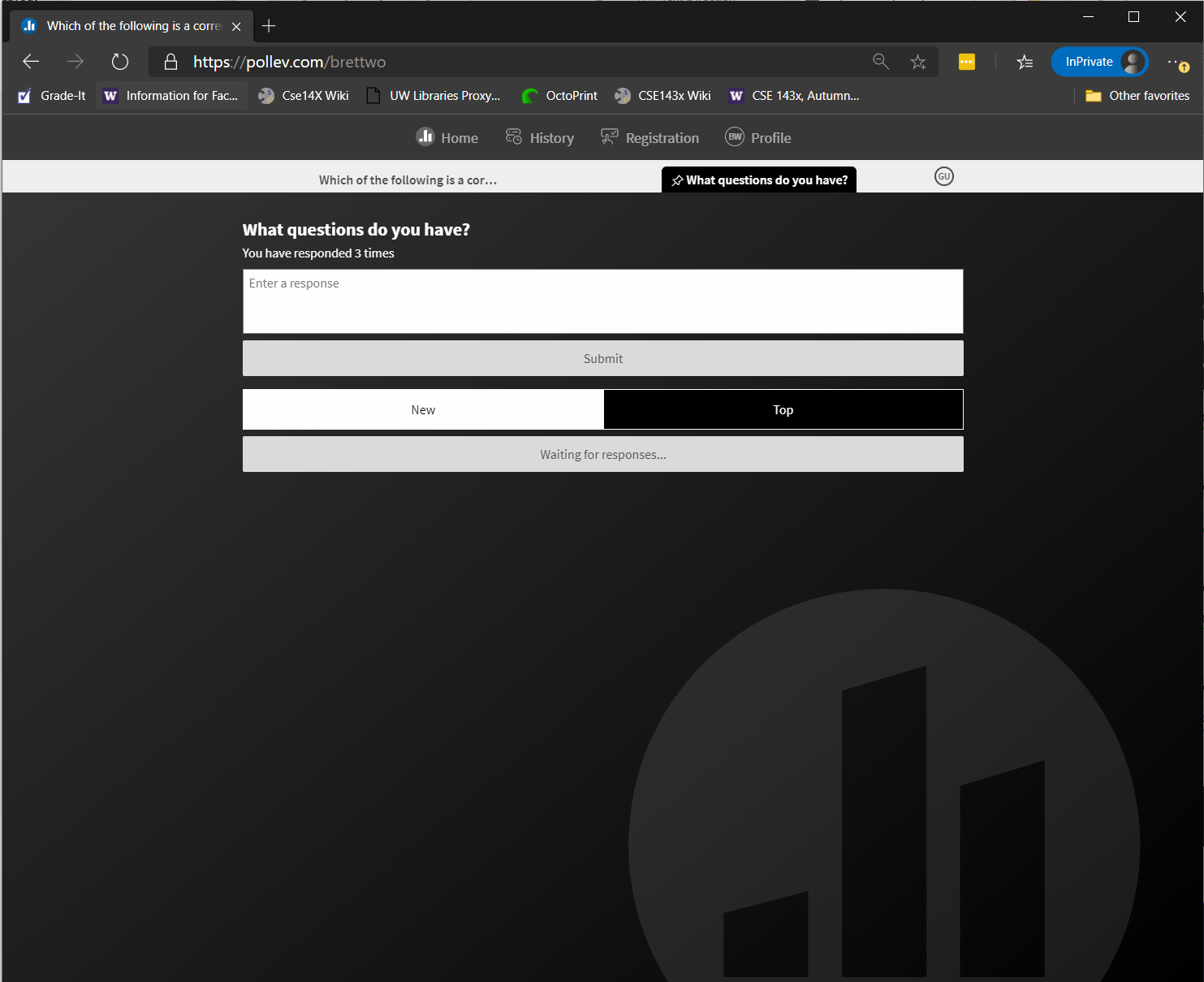 pollev.com/oibra
Two purposes (at least):
Questions backchannel
Ask questions at any time
I’ll check periodically and respond
Some may be deferred
Answers will be posted on Ed after class
Lesson 0 - Spring 2021
23
Agenda
About us
What is Computer Science?
About this course
Learning objectives
Other similar courses
Course components
Our learning model
Tools and resources
Course Website
Zoom
Ed
PollEverywhere
Discord
Assessment and grading
Collaboration
Lesson 0 - Spring 2021
24
Assessment and Grading
Our goal in the course is for you to master the concepts and skills we teach
We assess your mastery by asking you to apply the concepts and skills on tasks or problems
By necessity, we are assessing your work as a proxy for your mastery
Your final grade should reflect the extent to which you have demonstrated mastery of the course objectives
Lesson 0 - Spring 2021
25
Assessment
Your learning in this course will be assessed in four ways:
Checkpoints (~weekly)
Short problems to help you practice and make sure you’ve got the basics for the week
Take-home assessments (~weekly)
Large programming assignments to assess your full mastery of that week’s concepts (plus some previous material)
Culminating assessments (2/quarter)
Series of problems covering all material up to that point
Reflections (w/other assignments)
Written assignments to help you think critically about your learning and progress
Lesson 0 - Spring 2021
26
Resubmission
Learning takes time, and doesn’t always happen on the first try

One previous take-home assessment can be resubmitted each week
Initial submission must have been made by original due date
Must be accompanied by a write-up describing changes
Grade on resubmission will replace original grade
Must meet (low) minimum bar of effort on original submission

See the syllabus for more details
Lesson 0 - Spring 2021
27
Grading
Grades should reflect your mastery of the course objectives

Checkpoints, culminating assessments, and reflections are graded S (Satisfactory) or U (Unassessable)
If you submit on time and meet all requirements, you’ll get an S
Take-home assessments will be grade E (Exemplary), S (Satisfactory), N (Not yet), or U (Unassessable) on four dimensions:
Behavior
Structure & Design
Use of Language Features
Documentation & Readability
Final grades will be assigned based on the amount of work at each level

See the syllabus for more details
Lesson 0 - Spring 2021
28
Collaboration Policy
Learning is hard, but it’s easier when you learn from each other

You are encouraged to form study groups, work together on practice and review, and discuss your ideas and approaches at a high level
If you discuss your ideas with others, you must cite them
All work you submit for grading must be your own
Any work found to not be your own will receive a grade of U and may not be resubmitted
If it’s not your work, we can’t assess your mastery from it

See the syllabus for more details
Lesson 0 - Spring 2021
29
Amnesty
Sometimes, we make bad choices that we regret

“If you submit work that is in violation of the academic conduct policy, you bring the action to Brett's attention within 72 hours of submission and request amnesty. If you do so, you will receive a grade of U for the initial submission, but you will be allowed to resubmit your work under the normal resubmission process.”

See the syllabus for more details
Lesson 0 - Spring 2021
30